SARS-CoV-2 AgRDT Self-test
Ute Ströher, PhD
1
Virtual Joint Meeting        08 – 10 March 2022
WHO EUL & SC2 AgRDTs intended for self-testing
Requirements for the validation of  SC2 AgRDTs intended for self-testing are in development as an Annex to PQDx-347 (Instructions and requirements for Emergency Use Listing (EUL) Submission: In vitro diagnostics detecting SARS-CoV-2 nucleic acid or antigen)

Applications to be accepted soon 

For updates: https://extranet.who.int/pqweb/vitro-diagnostics/coronavirus-disease-covid-19-pandemic-%E2%80%94-emergency-use-listing-procedure-eul-open

https://extranet.who.int/pqweb/in-vitro-diagnostics
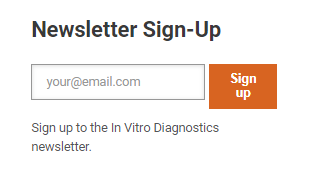 2
Virtual Joint Meeting        08 – 10 March 2022
WHO EUL & SC2 AgRDTs intended for self-testing
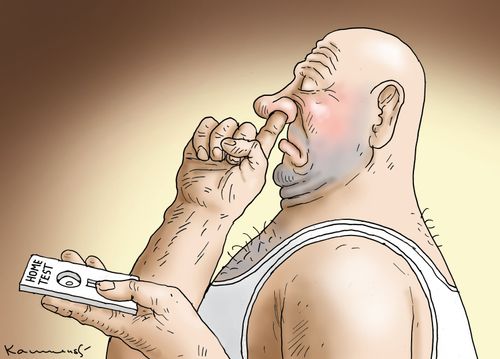 General considerations

Specimen types 

Prevalence – PPV/NPV

VOCs

Validation requirements developed for SC2 AgRDTs intended for POC/professional use are also applicable for SC2 AgRDTs ST
cartoonstock.com
Virtual Joint Meeting        08 – 10 March 2022
3
Validation of SC2 AgRDTs
PQDx_347 v6: Instructions and requirements for Emergency Use Listing (EUL) Submission:
In vitro diagnostics detecting SARS-CoV-2 nucleic acid or antigen
4
Virtual Joint Meeting        08 – 10 March 2022
Usability studies
DRAFT
5
Virtual Joint Meeting        08 – 10 March 2022
Abridged assessment – SC2 AgRDT ST
DRAFT
* Stringent regulatory authority – to be confirmed
6
Virtual Joint Meeting        08 – 10 March 2022
Thank you!
7
Virtual Joint Meeting        08 – 10 March 2022